Annual Provider Education
Methodist Jennie Edmundson Medical Staff
Emergency Management
Fire Alarm:  Smoke or Fire Sighted:  Remember:
“RACE x 5” Rescue, Alert, Contain, Evacuate
R: Rescue those in danger
A: Activate the alarm and call 6-6911
C: Contain the fire
E: Evacuate from fire either to the next smoke compartment or down the stairwell to the floor below and to the assigned  external collection point or use an extinguisher to control fire if possible.
If you think you smell something burning, call the hospital operator.  Maintenance and/or Security will come to check your area.  
PASS: Pull, Aim, Squeeze and Sweep with fire extinguisher
Methodist Health System Plain Language Messaging
Medical Emergency: Cardiac or respiratory medical emergency (Adult)
Code Pink: Cardiopulmonary Arrest (Infant)
Stroke Alert: Patient showing stroke symptoms
Internal or External Disruption/Disaster (Standby): Staff are on alert status to sign-in if event escalates
Internal or External Disruption/Disaster: Report to Medical Staff lounge to sign-in.
Armed Intruder (Active Threat): Run/Hide/Fight – understand the differences in responses.
Abduction - Missing Infant or Child: Monitor unattended area for announced person.
Code Black: Bomb Threat - Isolate and clear area if found; if phone call, document caller details on Bomb Threat Checklist.
Dr. Major (CIT): Agitated/escalated Patient or visitor - Call the hospital operator and ask for “Dr. Major” for assistance.
Elevator Failure: Contact Customer Service Call Center at 4-4111 with elevator floor and current location.
Medical Gas Emergency: Oxygen, Medical Gas, or Vacuum Failure or shutdown.
Missing Person: Adult patient elopement–Monitor area for announced person. 

In the event of utility, elevator, or medical gas failure, contact the Customer Service Call Center at 4-4111.
Emergency Management
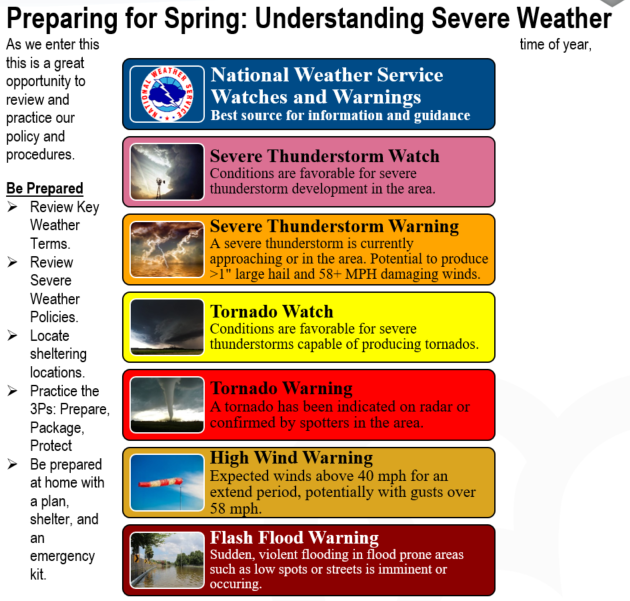 Emergency Management
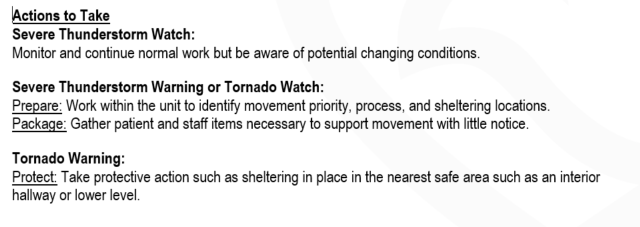 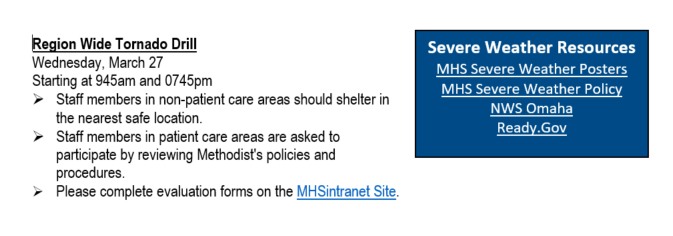 Environment of Care
Workplace Safety – All areas must meet all regulatory codes for safety. If an accident/injury occurs (i.e. slips, falls, blood/body fluid  exposures, needle sticks), report it. Contact Quality/Performance Improvement for a variance report, and Employee Health or Administrative  Coordinator on duty for assistance on the Employee Injury/Illness report. If unsure how to report an accident or injury and/or need a  form, contact a member of leadership.

Interim Life Safety Measures (ILSM) are a series of actions that must be taken to temporarily compensate for fire protection  deficiencies or for hazards created by construction activities.

Crisis Intervention Team Response –Dr . Major “Dr. Major” is the term used to initiate a crisis intervention team (CIT) response.  The CIT’s main function is to address the audience and normalize the environment as quickly as possible. If involved, practitioners  should visually monitor the patient as well as support the CIT and Security during verbal or physical intervention.

Tornado Watch & Warning
Tornado Watch: Conditions are favorable for a tornado
Package: Gather patient items necessary to support movement with little notice
Prepare: Work with the unit to identify movement priority, process, and location
Tornado Warning: Tornado spotted
Protect: Take protective action (Shelter in place, Move to hallway, Relocation point, or Staging area)

Response During Emergency/Disaster Event
As a staff member, your response during a hospital “Internal/External Disaster” is critical to the success in managing the patients’  care. Credentialed Medical Staff, except trauma surgeon, will report to the Physicians' Lounge upon hearing the overhead  announcement “Internal/External Disaster”. Trauma surgeon on-call will report to the ED/Triage area. LIPs without clinical privileges  will report to the Board Room for Medical Staff credentialing. Upon arrival at the lounge, credentialed Medical Staff will sign-in on a  pre-established form (name, specialty, and contact cellular phone or pager number) permanently attached to the bulletin board. After  signing in, please return to your normal activities, unless your services are requested. If event requires your services, the incident  commander will facilitate the process of having someone contact you and request your assistance in providing services to care for  current or arriving patients.
Rapid Response Team
The Rapid Response Team (RRT) is a patient safety strategy that brings critical assessments, care, and expertise to  the patient’s bedside at a time when a patient’s condition is rapidly changing or is compromised. RRT members at  Methodist Jennie Edmundson includes the Critical Care RN or designee, Respiratory Therapist or designee, phlebotomists or designee and the Administrative Coordinator or designee. One call to 
6-6911 or utilizing Vocera by stating “call code phone”  quickly brings these team members to the patient’s room or location.

When to activate the Rapid Response Team:
When staff identify an actual or potential clinical crisis situation developing with an individual, additional clinical  expertise is warranted.
Acute change in heart rhythm rate to <40 or >131 bpm.
Temp (oral) <95 or >103°F.
Systolic blood pressure <90 or >220 mmHg.
Mean Arterial Pressure (MAP) <65
Respiratory rate <8 or >25.
SaO2 <90% or increased O2 needs above 6 liters.
Change in breathing pattern.
New onset of chest pain.
Chest pain unrelieved after initiation of treatment.
Acute change in level of consciousness.
New signs of stroke: New-onset balance difficulties, eye/vision changes, facial droop, arm/leg weakness, speech changes.  
Staff may directly initiate a stroke alert if signs of stroke are present 
Patient requires an emergent transfer to a higher level of care.
Primary Provider not available to provide prompt assistance in an acute situation.
Change in NEWS Alert level.
Stroke Program
When to activate a Stroke Alert/Stroke Signs & Symptoms:
B.E. F.A.S.T: sudden/new onset of balance difficulty, vision problem, facial droop, arm numbness/weakness, slurred speech/difficulty speaking or understanding

About Stroke:  The American Stroke Association reports in the United States, stroke is the #1 cause of disability, the #5 cause of death,  and approximately 80% of strokes are preventable. 

Methodist Health System Mission Statement regarding stroke care: Improve the quality of life of persons who experience an acute stroke and their families through coordinated evidenced based stroke care, education and rehabilitation

Primary Stroke Center: Recertified by The Joint Commission in November 2023.


Treatment Goals include:
Goal: Door to provider assessment <5 minutes
Goal: Door to CT initiation <15 mins 
Goal: Door to CT Interpretation <35 minutes
Goal: Door to administration of  IV Alteplase/tPA for eligible patients <45 minutes
Goal: presentation of  stroke s/s to transfer to higher level of care <60 minutes
Goal: Last Time Known Well to administration of IV Alteplase/tPA for eligible patients <3 - 4.5 hours 
Goal: Last Time Known Well to Mechanical Thrombectomy for eligible patients <24 hours
Stroke Program: Resources
Intranet: Chest Pain/Stroke Resource Page
Policy: Acute Stroke Policy (includes IV Alteplase/tPA exclusion criteria)

Order Sets/Power Plans
ED Hemorrhagic Stroke
ED Stroke Acute
General Admission Hemorrhagic Stroke
General Admission Stroke Post tPA
General Admission Stroke TIA	
General Admission Subarachnoid Hemorrhage
Stroke Diagnostic Protocol
TPA –Activate- Alteplase for Ischemic Stroke
>>Stroke Under Investigation
TPA Complications

Telemedicine
Teleneurology:  Bryan Health/RBI
Available 24/7 
NE Medicine Telestroke
Contact for transfer for possible Mechanical Thrombectomy patients									







Clinical Practice Guidelines
AHA/AHA: Guideline for the Early Management of Patients with Acute Ischemic Stroke: 2019 Update to the 2018 Guidelines for the Early Management of Acute Ischemic Stroke
AHA/ASA: Guidelines for the Management of
Spontaneous Intracerebral Hemorrhage
AHA/ASA: Guidelines for the Management of Subarachnoid Hemorrhage

Documentation Templates
ED Stroke Note
Complex Stroke Note
Stroke Assessment Note
Chest Pain Program
About the program:
A program based on evidence-based practice providing excellence in cardiac care with quality outcomes to ACS, STEMI, NSTEMI, and chest pain patients as well as promoting community health
Certified by the Joint Commission. Goal to become Primary Heart Attack Center by 2026. 
Quarterly Chest Pain Core Committee is a multidisciplinary team
Medical Director-Dr. J. Ayoub 
Chest Pain Coordinator- Igor Volk, MA, BSN, RN.
Chest pain powerplans are protocol-driven by the clinical practice guidelines based on the American College of Cardiology and American Heart Association.
Powerplans and Chest Pain Policy (protocols) developed, revised (yearly) and are supported by clinical practice guidelines (CPG’s) with evidenced-based care


Treatment Goals include:
HEART Score (risk-stratification tool) MUST be done on every patient experiencing chest pain. Done at time of admit, either in the ED or by the admitting provider if a direct admit. 
0-3: Minimal/No Risk for ACS
4-6: Intermediate Risk for ACS
7-10: High-Risk for ACS
ECG within 10 minutes and interpreted within 10 minutes
Primary PCI below 90 minutes
EMS FMC to PCI below 90 minutes
Arrival at First Facility to Primary PCI below 120 minutes
Stress test while in the chest pain center or within 72 hours if discharged
Smoking cessation and cardiac rehab for all NSTEMI/STEMI patients
Chest Pain Program: Resources
Intranet: Quality and Safety:
Chest Pain/Stroke Resources
Chest Pain Policies/Protocols (MJE)
MJE Acute Chest Pain Guidelines
STEMI/AMI Alert 
Rapid Response Team Policy
Heart Score
AHA/ACC Guidelines (Current Clinical Practice Guidelines)

Order Sets/Power Plans
Cards ACS MI High Risk-Heart Score 7-10
ACS/NSTEMI/STEMI
Gen Adm Chest Pain ACS Intermediate Risk Heart Score 4-6
Chest pain rule out
Found in physician powerplans on Bestcare.org

Clinical Practice Guidelines
2021 AHA/ACC/ASE/CHEST/SAEM/SCCT/SCMR: Guideline for the Evaluation and Diagnosis of Chest Pain
AHA/ACC/ASE/CHEST/SAEM/SCCT/SCMR: Guidelines for the Evaluation and Diagnosis of Acute Chest Pain
Fluoroscopy Provider Education
All physicians involved in a procedure in which radiation is used are required to comply with State Regulations for minimizing exposure to radiation.  Please follow the procedural guidelines when utilizing fluoroscopy.  

Please wear a radiation dose badge at all times upon entering the fluoroscopy suite at the collar level outside the lead apron.   If you do not have one, contact the site’s Radiation Safety Officer.  

Procedure: 
Only necessary staff and ancillary personnel are to be in the room during a procedure involving radiation.
Always remember: Time, Distance, Shielding 

Time: Minimize the amount of time exposed to radiation. Learn how to employ low dose techniques such as: Last Image Hold, Pulsed Fluoro Mode, Appropriate Collimation, Vendor Specific options, to reduce total radiation exposure time—for yourself, your patient, and your staff 

Distance: Radiation intensity decreases exponentially with distance: increase your distance from the source, and tell your staff to step away from the table if they are closer than necessary. Also, position the patient such that they are as far away from the source as possible, while maintaining image quality, etc.

Shielding: Use protective lead or lead equivalent barriers such as aprons/skirts, thyroid shields, goggles or portable stands/shields. Encourage your staff to utilize the portable shields. Position all individuals including yourself so that only the “area of interest” is struck by the primary beam. Primary exposure to staff will be from scatter on the “entrance side” of patient—position staff/self on exit side of patient, if possible.
Restraint and Seclusion
Definitions:

Restraint: Any manual method, physical or mechanical device, material or equipment involuntarily attached  or adjacent to the patient's body that he/she cannot easily remove that its intended use restricts freedom of  movement or normal access to one's body.
Non-Violent Restraints: Used only when less restrictive protective interventions and/or devices have been  tried and have failed, when alternative methods are not sufficient to protect the patient from harm or unsafe  mobility, or to protect life-saving tubes and lines from accidental dislodgment or removal by patient.
Restraint:  Violent/Self-Destructive Behavior:  Use of restraint in emergency or crisis situations when unanticipated, severely aggressive or violent/destructive behavior presents an immediate, serious danger to his/her safety or that of others.  
Chemical Restraints: Medications that are used to restrict a patient’s freedom of movement. 
If the medications used are a standard part of treatment for the patient’s medical or psychiatric condition they are not considered a chemical restraint.  
Seclusion:  Is the involuntary confinement of a patient alone in a room or area from which the patient is physically prevented from leaving.  Seclusion is limited to a highly selective population, in the Behavioral Health Unit only with oversight reflective of its high-risk potential.  Seclusion may only be used for the management of violent or self-destructive behavior.
Restraint and Seclusion
Physician Orders for Non-Violent Restraint Use:
The treating LIP’s order written for a specific episode must be obtained for use of any type of restraint
Orders must be documented in the EMR
The treating LIP’s order cannot exceed a calendar day, and will specify the reason for the restraint use and the type of  restraint
Physician Orders for Violent Restraint Use:
The treating LIP’s time-limited order, written for a specific episode must be obtained for use of restraints for  violent/self-destructive behavior.
Written and verbal orders must be documented in the EMR.
The initial and renewal orders for violent/self-destructive behavior restraints will be for a maximum of 
	4 hours for  adults, 2 hours for children/adolescents (age 9-17) and 1 hour for children under age 9 and will 	specify the reason for  the restraint use and the type of restraint.
The LIP/Trained RN will perform a face-to-face assessment on the patient’s physical and psychological status within  one hour of the initiation of the restraint. This assessment is performed even in those situations where the person is  released early (prior to one hour). The assessment shall include and be documented in the EMR: the patient’s  immediate situation, patient’s reaction to the intervention, patient’s medical and behavioral condition.
If a patient remains in restraints for violent/self–-destructive behavior 24 hours after the original order, the LIP must  conduct a face-to face reevaluation before writing a new order for the continued use of restraint.
NO PRN ORDERS ARE ALLOWED FOR ANY TYPE OF RESTRAINT
Pain Management
Methodist Jennie Edmundson respects a patient’s right to effective pain management. Pain management is  multidisciplinary, characterized by continual coordination and communication.
Desired outcomes include: optimum pain control, reduced side effects, and enhanced patient satisfaction.
Effective pain management consists of pharmacological and non-pharmacological treatment options.
The standard assessment for pain intensity is the numerical scale, 0-10 scale. For those who are cognitively impaired,  unconscious, or those unable to otherwise communicate to staff, utilize the Pain Assessment in Advanced Dementia  Scale (PAINAD) or the Critical-Care Pain Observation Tool (CPOT) when applicable in addition to signs & symptoms.  Staff at MJE does have the option to use these tools in Cerner.
Range orders CANNOT be used.
More than one medication may be ordered for pain but specific direction for which medication and/or dose must be  included.
Schedule non-opioid analgesics first, adding opioids for moderate or severe pain. Non-pharmacological options  should be incorporated by the treatment team.

Order based on pain intensity:
Mild pain (1-3) – non opioid analgesics, ex. Tylenol or NSAIDS 
Moderate pain (4-6) - non opioid analgesics in  addition to low dose opioids
Severe pain (7-10) – non opioid analgesics in addition to higher strength opioids

Utilizing a multimodal approach to manage pain can reduce the side effects related to opioid use, potential over sedation,  and risk for adverse outcomes.

Use of the following order sets is highly recommended: Pain Constipation Nausea Protocol and the standard PCA and  Multi-Modal Preop Analgesics.
Infection Prevention
Hand Hygiene: Alcohol hand sanitizer is acceptable for use when hands are not visibly soiled. Use soap and water for  visibly soiled hands.  
Perform hand hygiene:
Before and after patient contact
Before donning and after removing gloves
Before a clean/aseptic procedure
After touching patient’s surroundings
After contact with blood or body fluid
Perform hand hygiene between patient encounters.  Avoid taking computer or non-dedicated equipment into rooms.  

Prevent the Spread of Multi-Drug Resist ant Organisms
For patients with suspected or known MRSA, ESBL, or VRE follow standard precautions. Patients with uncontained  drainage or history of CRE or candida auris should follow contact precautions which include the use of gloves and gown with direct patient or environmental contact.

Special droplet/contact precautions are used to prevent the transmission of COVID-19 infection; this includes respiratory protection (N95 or PAPR) gloves, gowns, and eye protection prior to entering room.

Enhanced Contact Precautions for patients with suspected or known Norovirus or C. difficile; gloves and gown are  required prior to entering room and bleach used for surface/equipment cleaning.

Policies for additional information:  Isolation Procedures
Infection Prevention
Prevention of Central-Line Associated Blood stream Infections (CLABSI)
Educate patients about CLABSI prevention PRIOR to line insertion
Use approved indications for ordering i.e., patients requiring >14 days of IV therapy
Evaluate need for central line daily, including PICCs, do not maintain for convenience
Consider alternatives to Central lines such as midline catheters

Prevention of Catheter Associated Urinary Tract Infection (CAUTI)
Reassess the need for the catheter daily
Follow approved indications for insertion
Utilization of Foley Removal Protocol developed using best practice medical indications the order will assist in augmenting the removal by nursing when appropriate
Consider appropriateness of using an external catheter

Prevention of Hospital Onset Clostridioides Difficile (C. Diff)
Any positive C. diff test on or after hospital day 4 is considered Hospital Acquired Infection
C. diff spores can survive on surfaces for up to 5 months.  
Excellent hand hygiene is essential in preventing the spread of CDI.
When reviewing medication history monitor for recent antibiotic usage and PPIs?
Order testing at admission for patients with indications for possible C. diff
Reserve CDI testing for patients who meet the following criteria:
1.	Significant diarrhea (>3 watery bowel movements in <24 hours) and at least one feature suggestive of CDI  	including: 
a.  Unexplained elevation in WBC count or fever
i.	Isolated leukocytosis without diarrhea is not an indication for CDI testing
b.  New onset abdominal pain/cramping and/or distention with diarrhea
2.	Severe diarrhea (>7 bowel movements or >1.5L over 24 hours)
3.	Persistent diarrhea = significant diarrhea for >24 hours which is not resolved with conservative 	treatment and does not have another explanation
Infection Control
Prevention of Surgical Site Infections
Educate patients about SSI prevention PRIOR to procedure
Perform proper surgical scrub on hands and don proper surgical attire per policy/procedure
Use proper antibiotics for prophylaxis prior to incision, including adding anaerobic coverage intra-op when  the bowel becomes involved unexpectedly
If hair removal is needed, use clippers in pre-op area
Ensure proper surgical site scrub; surgical scrub containing alcohol is preferred 
Minimize traffic in OR during  surgery
Do not flash sterilize equipment
Use proper hand hygiene before and after caring for a wound

Emergency Care Provider Reporting Significant Exposure
Providers will complete an Iowa Department of Public Health Report of Exposure when the following is involved:  
Needle (sharps) stick.  
Mucous membrane exposure to blood/body fluids.  
Cutaneous wound exposure to blood/body fluids.  
Report is then delivered to Employee Health and prophylaxis may be needed if diagnosed with a bloodborne pathogen or other communicable disease.
Falls
Risk Assessment: Age appropriate fall assessments are completed on all patients
The Morse Fall Scale:  Patients who score ≥60 on the MFS are considered SEVERE RISK FOR FALLS.  
Humpty Dumpty Scale:  Patients who score >12 on the Humpty Dumpty Scale are considered HIGH RISK FOR FALLS. 
Nurses assess daily and PRN.  Universal fall precautions are initiated on all patients admitted.  
The fall  assessments are to be completed within 4 hours of admission and reassessed every shift and as needed.

Steps Providers can do to help prevent falls:  
Medication review and reduction
Treatment of postural hypotension
Treatment of balance and gait problems
Encourage the importance of early ambulation with your patients (they listen to you best!)
Consult therapies to encourage proper mobility and movement

Post Fall: If a patient falls while in the hospital, the following will occur per policy:
RN notifies the attending physician and family.  
Immediate vitals/neuro/injury assessment should be performed prior to moving the patient.
Implement needed additional measures to prevent further falls.
Nursing will take vital signs/neuro/injury assessment Q4 hours x24 hours and complete a variance report.
Pharmacy consult is triggered in EMR for medication review
Note: Diagnostic testing (CT, x-ray, etc.) or additional interventions post fall are determined by the  physician based upon his/her assessment.
Falls
Family Refusal of Fall Precautions: If a patient requests not to be on fall precautions, please inform the Primary Nurse or the Charge Nurse to review with the patient/family the purpose of fall precautions. If the patient  continues to refuse, the patient must sign a “Referral of Care/AMA” form and document refusal in the EMR.  DO NOT write an order to not use fall precautions without documented rationale.

Injury Level Classification Definitions (Developed by NDNQI)

When the initial fall report is written by the nursing staff, the extent of injury may not yet be known.  Hospitals have 24 hours to determine the injury level to allow for time waiting for diagnostic test results or consultation reports.  The levels are as follows:  
No Injury:  Patient had no injuries (no signs or symptoms) resulting from the fall, if an x-ray, CT scan or other post-fall evaluation results in a finding of no injury.  
Minor:  Resulted in application of a dressing, ice, cleaning of a wound, limb evaluation, topical medication, bruise or abrasion.  
Moderate:  Resulted in suturing, application of steristrips/skin glue, splinting or muscle/joint strain.  
Major:  Resulted in surgery, casting, traction, required consultation for neurological (basilar skull fracture, small subdural hematoma) or internal injury (rib fracture, small liver laceration) or patients with coagulopathy who receive blood products as a result of the fall.  
Death:  The patient died as a result of injuries sustained from the fall (not from physiologic events causing the fall).
Antimicrobial Stewardship
Decreasing antimicrobial resistance and improving correct use of antimicrobials is a national priority. Evidence demonstrates that programs dedicated to improving antibiotic use, known as “antimicrobial stewardship” programs (ASP), can help slow the emergence of resistance while optimizing treatment, reducing harm and minimizing costs. In 2022,  The Joint Commission updated the Medication Management Standard: MM.09.01.01 that addresses antimicrobial  stewardship at the hospital level.

An Antibiogram is prepared annually for Methodist Jennie Edmundson Hospital by MHS Microbiology Department.  This document can be accessed: 1) within the Patient Chart (PowerChart) in Cerner, 2) On the MHS Intranet  at https://mhsintranet/Resource.ashx?sn=MJEAntibiogram. This document provides susceptibility data for various  organisms to formulary antimicrobial products and their relative cost.  It also includes a chart of Preferred Antimicrobial Therapy for Specific Pathogen.  

When entering antimicrobial orders in Cerner, an indication needs to be selected. If “other” is selected, a free text  indication needs to be entered in the Free-text Indication box.

Most IV antibiotics have a two day automatic renewal. This provides a good opportunity to perform an “antibiotic time-  out” to assess whether or not antibiotic needs to continue, stop, or modify to another agent based upon culture and  susceptibility data.

Various topics regarding antimicrobial stewardship are regularly shared on the monitor in the Physicians’ Lounge.

Certain antimicrobial products are restricted by P&T to certain specialty services: Micafungin (ID); Linezolid (ID or via Pneumonia Powerplans); Daptomycin (ID); Ceftaroline (ID); Fidaxomicin (ID or GI); Meropenem  (ID or Pulmonology or Hospitalist); Ertapenem (ID, Pulm or Hospitalist or for Colo-rectal surgery  procedures/prophylaxis). A first dose may be ordered but subsequent doses restricted to applicable service.  Caftolazone/tazobactam and ceftazidime/avibactam are restricted to ID services for ANY dose.
Antimicrobial Stewardship Continued
Available Evidence Based PowerPlans in Cerner
Cellulitis
Community Acquired Pneumonia (CAP)
Hospital/Ventilator Acquired Pneumonia (HAP/VAP)
OB Group B Strep Prophylaxis
Rabies Exposure Protocol
Sepsis Advisor (Trialing new PowerPlan approach)
Urinary Tract Infection (UTI)
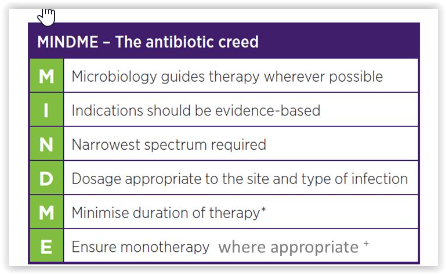 HIPAA Privacy Rule
Health Insurance Portability and Accountability Act of 1996 (HIPAA) 
The Health Insurance Portability and Accountability Act of 1996 (HIPAA) is a federal law that required the creation of national standards to protect sensitive patient health information from being disclosed without the patient’s consent or knowledge.

HIPAA Privacy Rule 
Applies to healthcare organizations, healthcare plans, healthcare clearinghouses, and Business Associates with access to Protected Health Information.  
Applies to data in written format, videos and images containing any individually identifiable health information.
States PHI can only be disclosed to a third-party with the authorization of the patient, unless the disclosure is related to healthcare treatment, payment for healthcare or healthcare-related operations. 
States Covered Entities must make reasonable efforts to use, disclose, and request only the minimum amount of PHI needed to accomplish the intended purpose of the use, disclosure, or request. 
The “Minimum Necessary Rule” must be enforced at al times.

Misconduct that may lead to corrective action includes any violation of the HIPAA Privacy rule and/or action threatening the security of the MHS IT Network, including, but not limited to: 

Inappropriately accessing or disclosing information about patients, their families, other employees, organization personnel, or medical affairs of any NMHS entity. 
Forging, altering, or deliberately falsifying any document or computer entry, authorization, or record that is to be used by the facility.
HIPAA Privacy Rule
Breach Notification Rule 
Any potential breach needs to be reported immediately to the MHS Privacy Officer at 402-354-6863 
The Privacy Officer will investigate the suspected breach and notify the appropriate parties. 

Patients have the following rights under HIPAA: 
To review and obtain a copy of their protected health information in their designated record set (Right of Access)
To request an amendment to their health records (Amendment) 
To request a list of people and organizations who have received his/her health information (Disclosure Accounting) 
To request that we communicate with them by alternative means (Confidential Communications Requirements) 
To restrict use or disclosure of their protected health information (Restriction Request)
To know what ways a covered entity may use and disclose protected health information and the right to file a complaint with the Department of Health and Human Services (HHS) and/or NMHS (Notice of Privacy Practices) 

Misconduct that may lead to corrective action includes:
Inappropriately accessing or disclosing information about patients, their families, other employees, organization personnel, or medical affairs of any NMHS entity.
Accessing PHI outside of your job scope; only access information on a “need to know basis.” Accessing PHI without a “need to know” is a violation of the HIPAA Privacy Rule and Methodist Health System privacy policies.

NMHS regularly monitors users’ access to Cerner with a variety of monitoring and auditing tools. Anyone who violates or otherwise fails to observe the Methodist Health System Privacy rules and policies will be subject to disciplinary action, including termination and/or loss of access and privileges. 

Policy Review
https://mhsintranet/Main/Policies/Breach-Notification-11555.aspx
https://mhsintranet/Main/Policies/Patients-Right-to-Access-Medical-Record-Denial-Pro-10619.aspx
https://mhsintranet/Main/Policies/Amendment-of-Protected-Health-Information--15201.aspx
https://mhsintranet/Main/Policies/Accounting-of-Disclosures-15200.aspx
https://mhsintranet/Main/Policies/Patient-Requests-to-Restrict-Uses-and-Disclosures-10616.aspx
https://mhsintranet/Main/Policies/Notice-of-Privacy-Practices-16294.aspx
HIPAA Security Rule
The HIPAA Security Rule of 2003
The Security Rule protects all individually identifiable health information a covered entity creates, receives, maintains, or transmits in electronic form. Referred to as “electronic protected health information” or “e-PHI”.  The Security Rule does not apply to PHI transmitted orally or in writing.

Safeguarding PHI
Do not reply to emails (or phone calls, text or instant messages) requesting protected health information, personal or other confidential information.
Never send PHI or confidential information to a personal email address. 
Do not store PHI on any work or personal mobile device.
Do not forward suspicious emails (“phishing”) to others – contact the IT Operations Center at 402-354-2280.
Encrypt email containing PHI before sending it outside of NMHS walls by typing Encrypt in the subject line or body of the email.
Only communicate PHI information utilizing a secure platform approved by Methodist Health System IT Department. 


Misconduct that may lead to corrective action includes:
Inappropriately accessing or disclosing information about patients, their families, other employees, organization personnel, or medical affairs of any NMHS entity.
Forging, altering, or deliberately falsifying any document or computer entry, authorization, or record that is to be used by the facility. 

NMHS regularly monitors users’ access and use of IT assets with a variety of monitoring and auditing tools. Anyone who violates or otherwise fails to observe the Methodist Health System Security rules and policies will be subject to disciplinary action, including termination and/or loss of access and privileges. 

Always contact IT Operations Center at 402-354-2280/Privacy Officer at 402-354-6863 if medical devices, offered by medical device representatives, will be connected to our servers, and transmit or maintain patient information.
Social Networking/Photography and Recording
Social Networking
All employees are expected to conduct themselves on any social media platform in a manner that reflects integrity and shows respect and concern  for others.
Never post confidential information, photos of a patient or videos of a patient on any social medial platform, even if it does not include a patient’s name.  Inappropriate posts can seriously damage Methodist Health System’s reputation.
Never discuss confidential information in public forums, chat rooms, text messages or news groups.
Be cautious of identifying yourself as an MHS employee on any social media platform.
Do not discuss workplace frustrations with patients or share workplace related frustrations on any social media platform.
Do not use MHS logos or trademarks on your personal posts on any social medial platform.
Refrain from friending patients. Employees should keep their personal and professional life separate. Befriending and  interacting with patients online can result in accidental disclosure of PHI.
Researching patient on any social medial platform to identify health or social concerns, can result in inaccurate information and have a negative effect on the patient care.
Failure to follow the Social Networking Policy may result in corrective action, up to and including termination of  employment. 
Policy:  https://mhsintranet/3051770a-4fda-43c2-9ca8-7fbcc2e75514/PoliciesAndProcedures.ashx?sn=12_2020-01-09_10-53-18-AM

Photography and Recording
MHS has a policy titled, “Photography and Recording” that applies to all NMHS affiliates. In general, photography  and recording by a patient or visitor is permitted if it does not interfere with patient care. However, photography and  recording of a provider/staff without his/her knowledge is prohibited per the policy. You have the right to stop recording or taking photographs if you have not given permission to do so. 
The policy allows providers and staff to utilize photography and recordings for purposes of identification, patient care  and treatment, as long as it complies with the provisions in the policy. Personal cell phones or other personal  recording devices should not be used. Please review the policy for details.
Policy:  https://mhsintranet/6c2efee8-4d25-4db6-8509-2359cd26e62d/PoliciesAndProcedures.ashx?sn=7_2020-10-09_09-06-54-AM
Workplace Violence Prevention
Workplace violence is an act or threat occurring at the workplace that can include any of the following:  Verbal, nonverbal, written, or physical aggression; threatening, intimidating, harassing, or humiliating words or actions; bullying; sabotage; sexual harassment; physical assaults; or other behaviors of concern.

For assistance in mitigating actual or potentially violent behavior:
Physical – call Security 6-6211.  
Behavioral Health Intervention Team (BHRT) – call the hospital operator and ask for “BHRT” assistance.  
Anxious and agitated people – Call the hospital operator and ask for “Dr. Major” assistance.

Set limits and maintain healthy boundaries with patients, visitors, contractors, and co-workers.  Recognize warning signs that indicate the person’s behavior may escalate and contact Security 6-6211 before the person(s) becomes disruptive or dangerous. If unsure of the situation, call the unit’s manager or Administrative Coordinator for assistance. 

It is the policy of the Methodist Health System to prohibit any person from engaging in any act, either on Methodist Health System property or during the performance of work-related duties, which threaten the safety, health, life or well-being of any employee, customer, visitor, patient, physician, volunteer or other guest.  
.
Disruptive Behavior Medical Staff
Disruptive Behavior: Defined as raised voice, profanity, name calling, throwing things, assault or abusive  treatment of patients, employees, other Medical Staff or Allied Health staff members or visitors; sexual or  other unlawful harassment; disruption of meetings, repeated violations of hospital policies or rules; or  behavior that disparages or undermines confidence in the hospital or its staff. A report should be submitted  within one week of the incident directly to the V.P. of Medical Affairs or to another member of the  Administrative team.

Impaired Practitioner: The term impaired is used to describe a practitioner who is prevented by reason of  illness or other health problems from performing his/her professional duties at the expected level of skill and  competency. Impairment also implies a decreased ability or willingness to acknowledge the problem or to  seek help to recover. If a provider has a concern, they can submit a report to the VP of Medical Affairs.

If there is enough information to warrant a review, the matter will be referred to the Peer Review Committee  who will monitor the affected provider and the safety of patients until rehabilitation or other action is  complete.